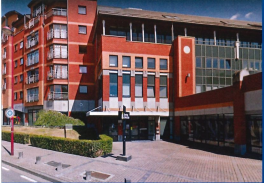 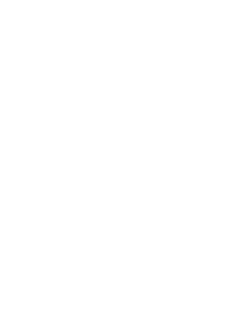 Collectif Bilan Orientation (CBO) présentation à l’IBEFE Hainaut sud le 17/6/20252ème journée « accrochons nos jeunes ! »Le collectif bilan orientation : le travail du CPAS de Charleroi pour orienter les bénéficiaires vers une insertion socio-professionnellepar Steve LELOUX –responsable CBO
Collectif Bilan Orientation
Missions : 
Bilanter / orienter les bénéficiaires du CPAS de Charleroi au niveau ISP et les accompagner jusqu’à l’entrée du projet ISP
Personnel : 
 10 agents d’orientation
 6 éducateurs
 2 agents administratifs 
 1 responsable
Nombre de dossiers orientés vers le CBO en 2024 :  3628 bénéficiaires aidés sur le territoire de Charleroi
Nombre de dossiers bilantés au CBO en 2024 : 2827 soit 77,92 % des personnes orientées
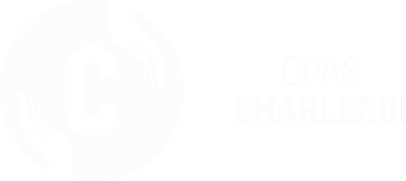 Le Passage 45
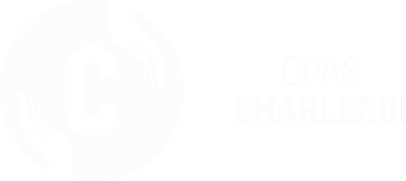 3
En sachant que l’on peut-être confronté à un usager qui souhaite :


S’engager dans un processus de formation pour acquérir des nouvelles compétences
Obtenir un contrat de travail ou une première expérience de travail sans pour autant avoir des compétences
Reprendre un vie active
Reprendre une vie sociale
Montrer l’exemple à leur(s) enfant(s)
Respecter des engagements vis-à-vis du CPAS

Mais aussi :

Obtenir un salaire pour faciliter leur vie : trouver un nouveau logement, faire des plaisirs à leurs enfants, reprendre des études…
Ouvrir un droit aux allocations de chômage
Pouvoir rembourser plus rapidement des dettes
De quitter le CPAS
Respecter des exigences de justice
…
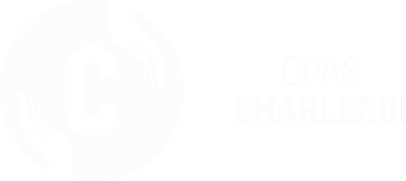 Le Passage 45
Le parcours d’entrée d’un usager au CPAS : 

Etape 1: le demandeur doit se rendre au CPAS de sa commune de résidence.
Etape 2: le CPAS a un mois pour accorder ou refuser une aide.
Etape 3: Le rendez-vous et le premier entretien avec le travailleur social: le demandeur doit apporter plusieurs documents (carte d’identité, composition de ménage, la preuve des ressources, …) et expliquer sa situation personnelle.
Etape 4: Le travailleur social réalise une enquête sociale et rédige un rapport social: diagnostic établi sur l’existence et l’étendue du besoin d’aide. Un rapport social est rédigé sur la situation de la personne (santé, …). Une visite à domicile est réalisée par le travailleur social. Le rapport social est ensuite transmis au Conseil de l’action sociale.
Etape 5: La décision du CPAS: Le demandeur reçoit la décision du CPAS (décision motivée). 
Si le demandeur n’est pas d’accord avec la décision du Comité du CPAS, il peut demander une audition devant le Comité (maximum trois mois après la décision du Comité) ou demander un recours devant le tribunal du travail.

Etape 6 : si octroi du RIS et profil estimé ok pour une ISP, l’assistant-e social-e inscrit le bénéficiaire au Collectif Bilan Orientation en CO (Collectif d’orientation)
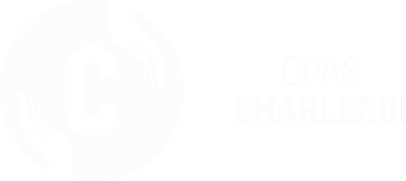 Le Passage 45
Le parcours au CBO
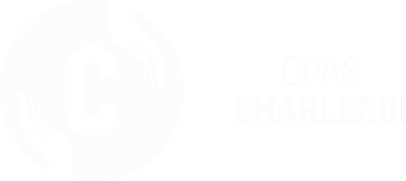 Le Passage 45
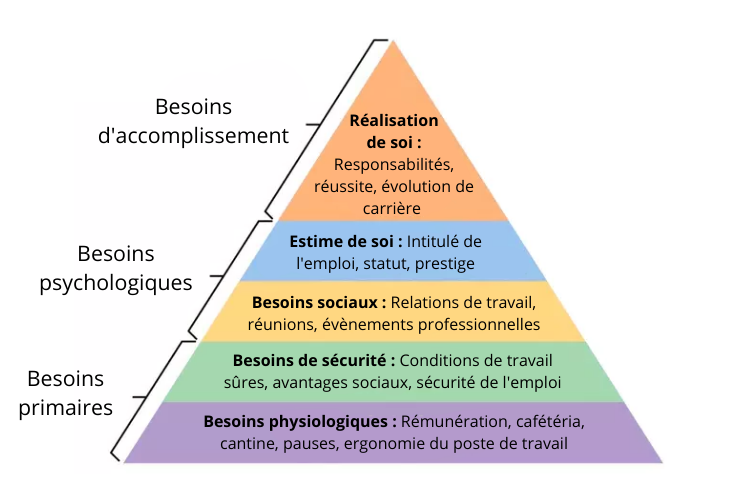 La pyramide des besoins de Maslow
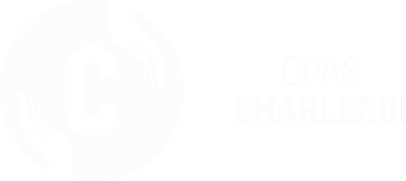 Le Passage 45
Des expériences qui permettent une mobilisation du public jeune / usager du CPAS :
Expérience sur le public jeune « étranger »
Expérience sur un public jeune voulant être confronté à un métier « module découverte métier »
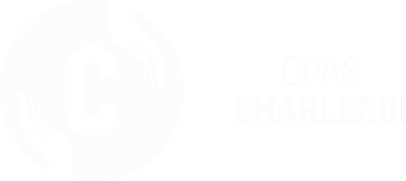 8
PLUS VALUE : Un soutien par l’équipe éducative est présent tout au long du parcours :
- Pour le maintenir accrocher au projet
- Et ne pas disparaitre suite à une difficulté
- Avoir un soutien si rencontre des difficultés en dehors de la formation, pour le soutenir dans la recherche de solution
- Faire le relais à l’agent d’orientation si besoin d’une nouvelle réorientation

Chiffres de l’expérience stage découverte métier :
23 étudiants ont débuté le projet
20 étudiants ont terminé le 1er niveau 
17 étudiants ont terminé le 2ème niveau stage (3 refus n’ont pas terminé leur stage)


Ces expériences permettent de répondre aux demandes du public jeune, d’être confronté à l’emploi :
Public qui ne donne pas toujours l’impression :
d’avoir les codes « emploi » - savoir être - savoir faire
De connaitre les exigences et le monde réel du travail (de prendre conscience des compétences nécessaires)
De savoir ce qu’il veut

et cette expérience permet à un jeune/un usager du CPAS :
De prouver leur fiabilité
Ou de repérer leur faiblesse
Ou de nous / de se surprendre des capacités qu’il possède
Ou de tester sa réactivité
Ou de tester ses solutions à ses difficultés 
Ou de renouer avec le système scolaire (vu les cours à l’école)
Ou de peaufiner son projet professionnel
Ou d’admettre qu’il n’a pas tous les acquis pour travailler et qu’il doit reprendre un cursus pour acquérir des compétences techniques ou sociales
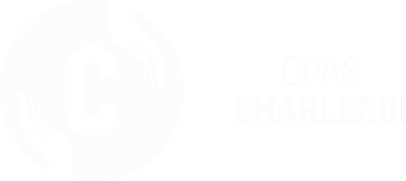 Le Passage 45